BME TTKEmelt FizikaÉrettségi felkészítő 2022.
X. Alkalom
Gravitáció, Csillagászat, Speciális relativitáselmélet
Andorfi István
BME Fizika BSc
Gravitáció
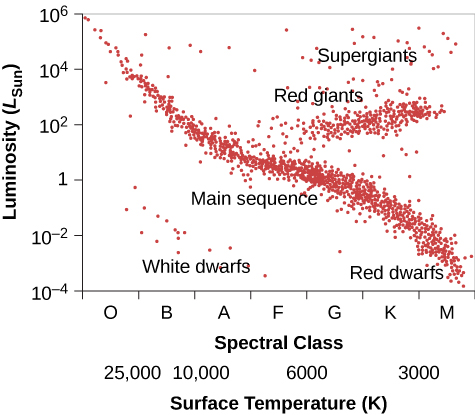 Speciális relativitás
Lorentz-transzformáció
Probléma a Maxwell-egyenletek transzformálódásával + kísérleti eredmények.
Invariáns (proper) transzformáció: Lorentz-transzformáció.
Négyesvektorok